আজকের পাঠে সবাইকে স্বাগতম
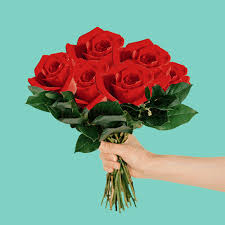 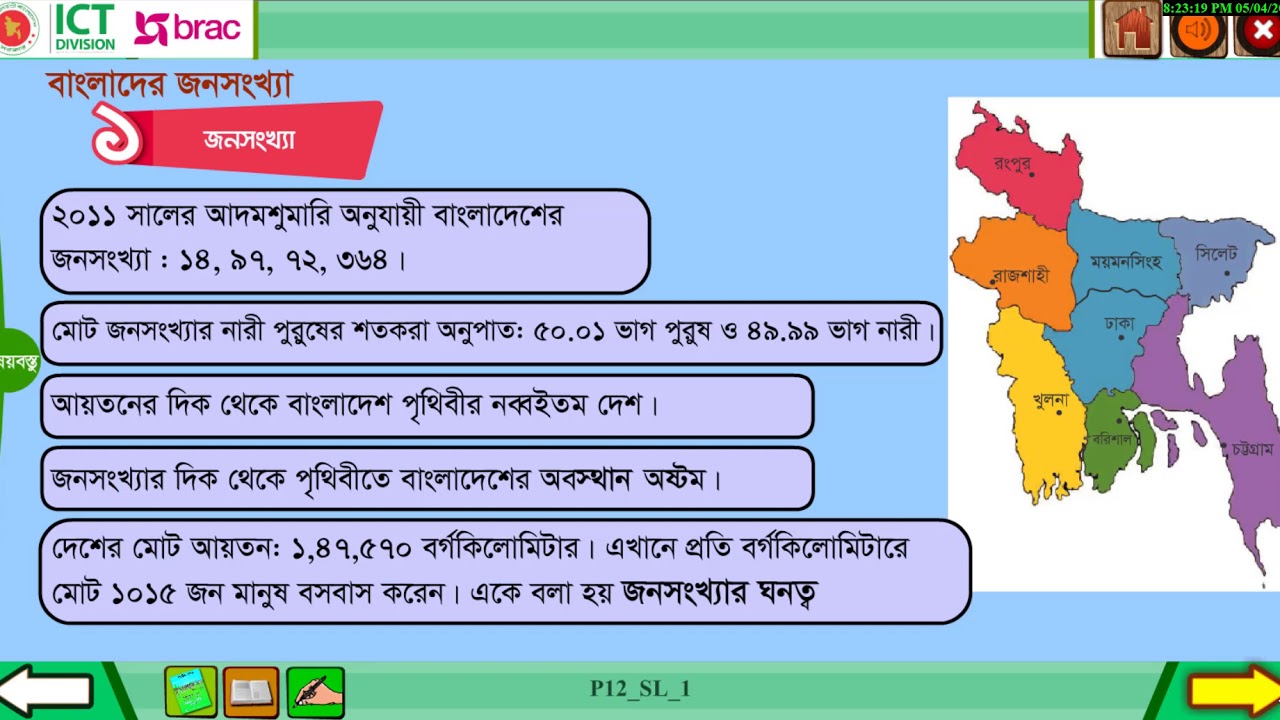 নিচের ছবিগুলো ভাল করে দেখ
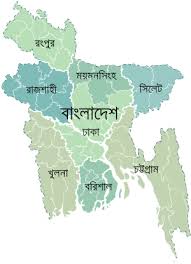 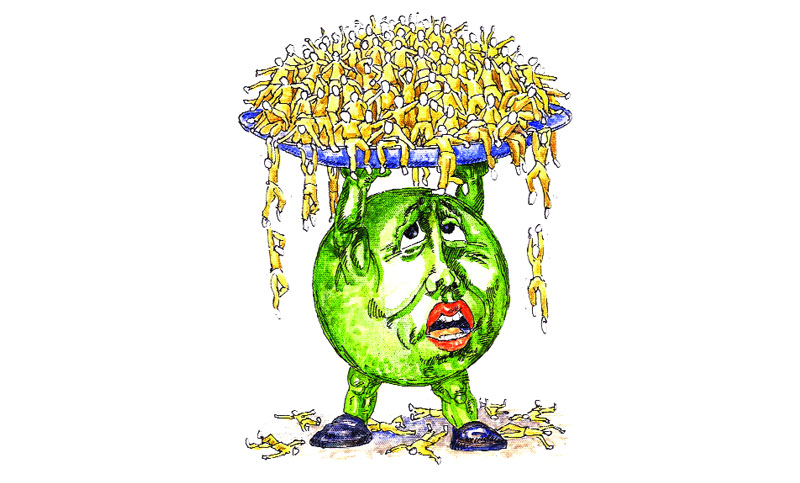 জনসংখ্যা
নিচের ছবিগুলোর প্রতি লক্ষ্য কর
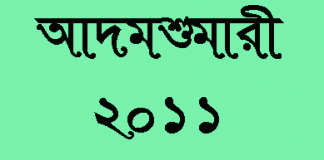 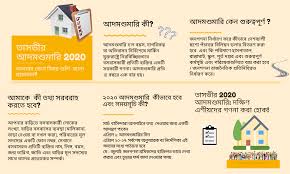 নিচের ছবিতে কী দেখতে পাচ্ছ?
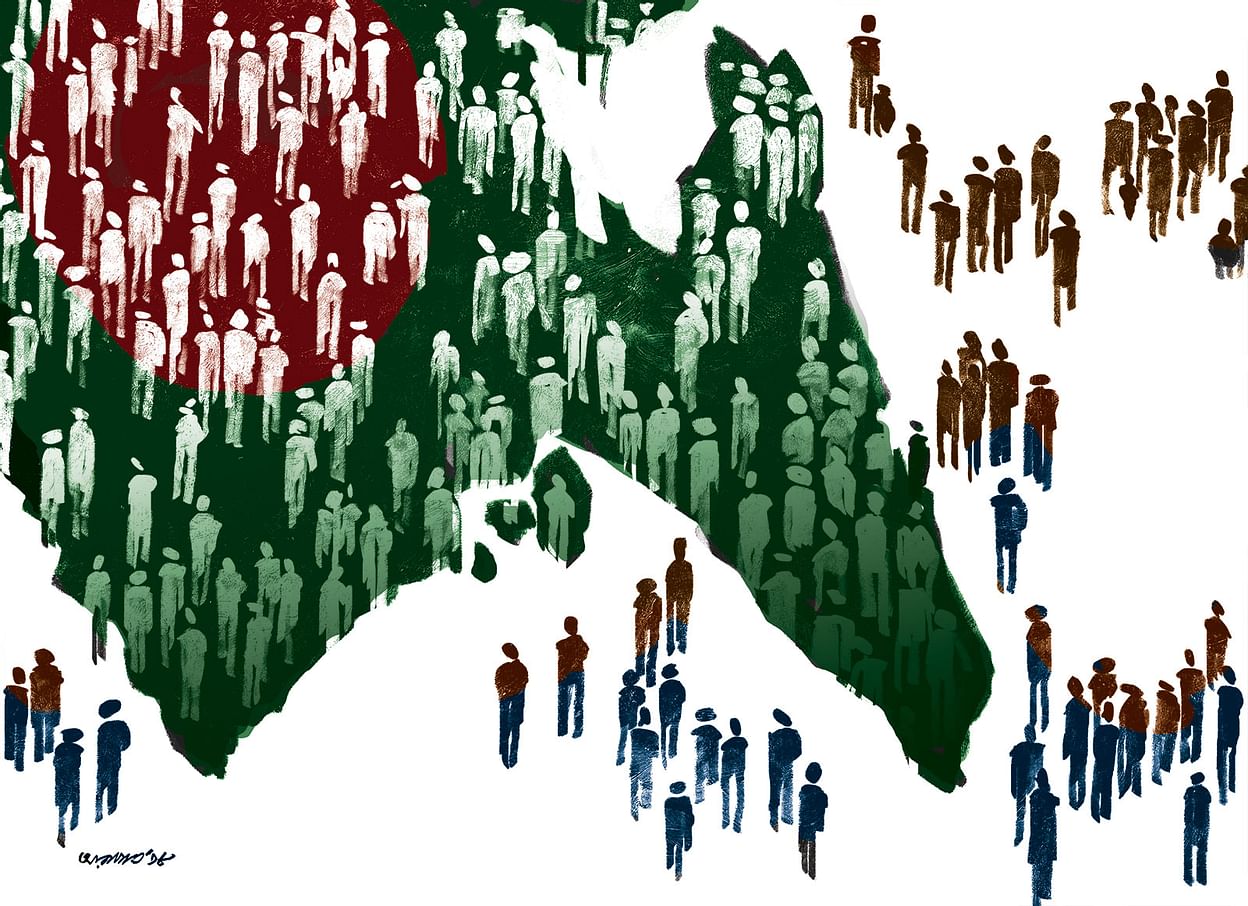 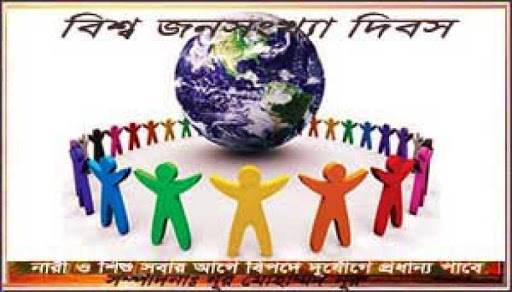 জনসংখ্যার ঘনত্ব
নিচের ছবিতে কী দেখতে পাচ্ছ?
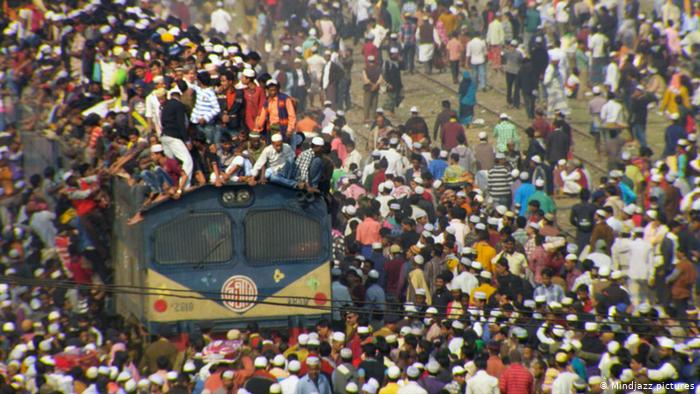 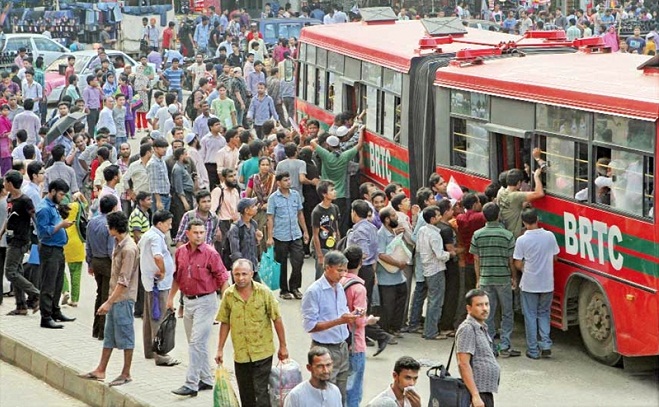 জনসংখ্যা
নিচের ছবিতে কী দেখতে পাচ্ছ?
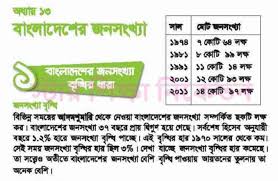 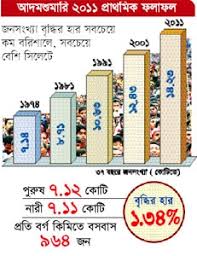 নিচের ছবিতে কী দেখতে পাচ্ছ?
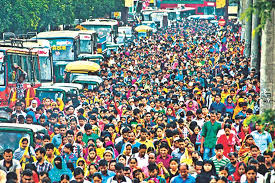 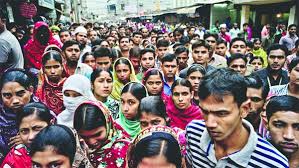 জনসংখ্যা
নিচের ছবিটি লক্ষ্য কর
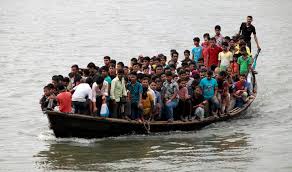 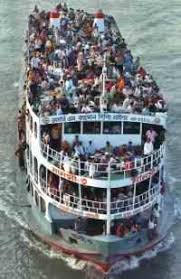 জনসংখ্যা
নিচের ছবিটি ভাল করে লক্ষ্য কর
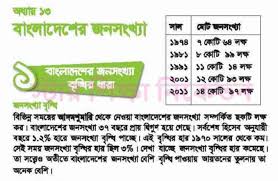 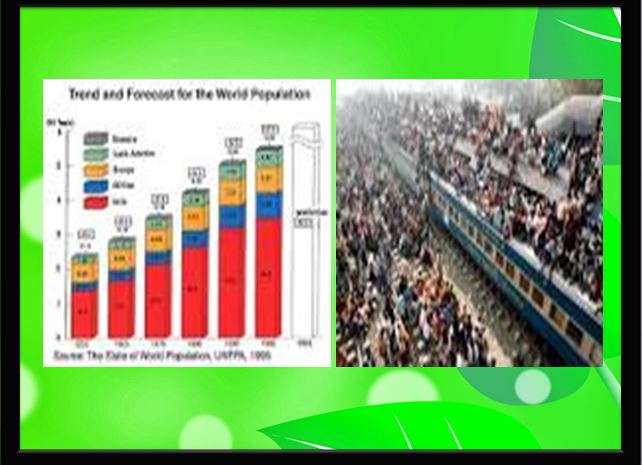 জনসংখ্যা বৃদ্ধি
আজকের পাঠ 
বাংলাদেশের জনসংখ্যা 
পাঠ্যাংশঃজনসংখ্যা
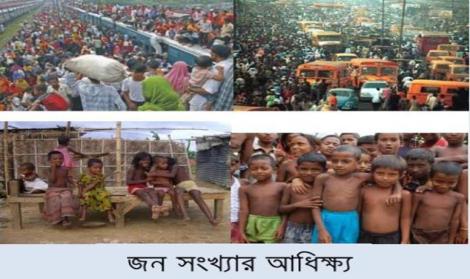 শিখনফল
বাংলাদেশের আয়তন সম্পর্কে বর্ননা করতে পারবে;  
বাংলাদেশের আদমশুমারি সম্পর্কে বলতে পারবে; 
জনসংখ্যার ঘনত্ব সম্পর্কে ব্যাখ্যা করতে পারবে;
২০১১ আলের আদমশুমারি অনুযায়ি বাংলাদেশের জনসংখ্যাঃ১৪,৯৭,৭২,৩৬৪ ।
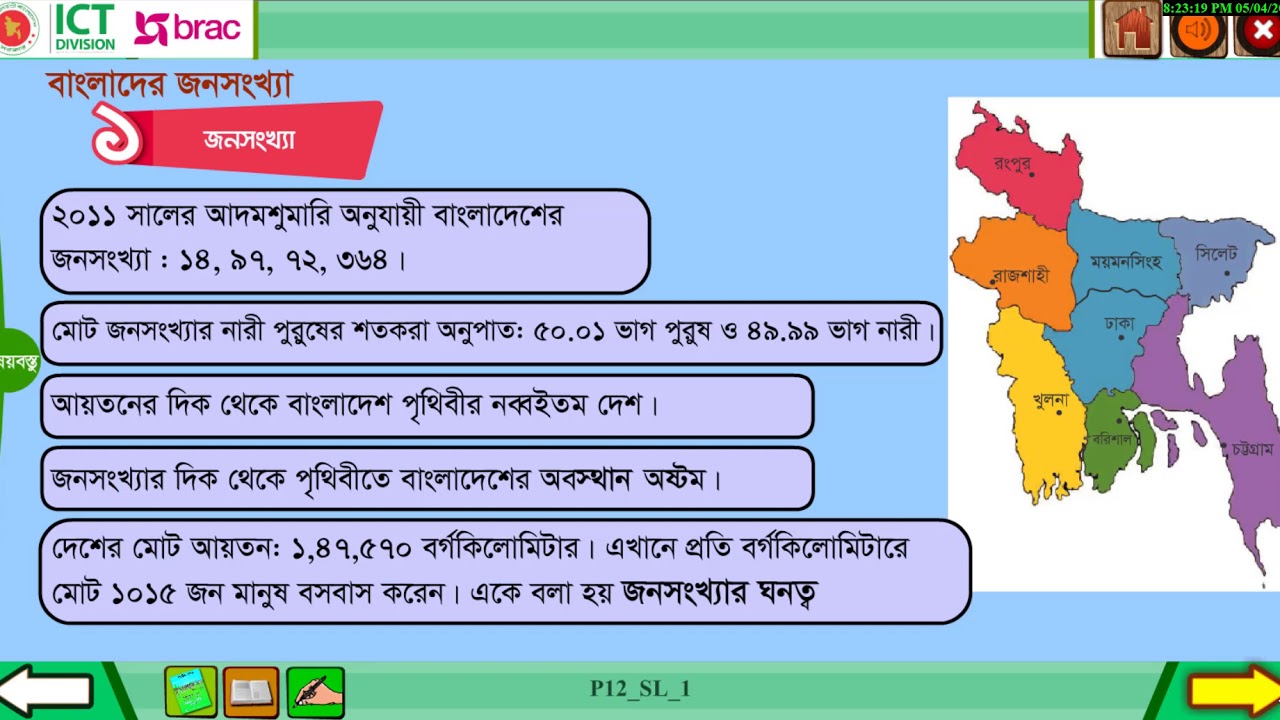 নারী পুরুষ অনুপাতঃমোট জনসংখ্যার নারী পুরুষের শতকরা অনুপাত ৪৯.৯৯: ৫০.০১
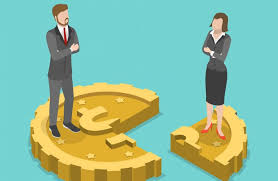 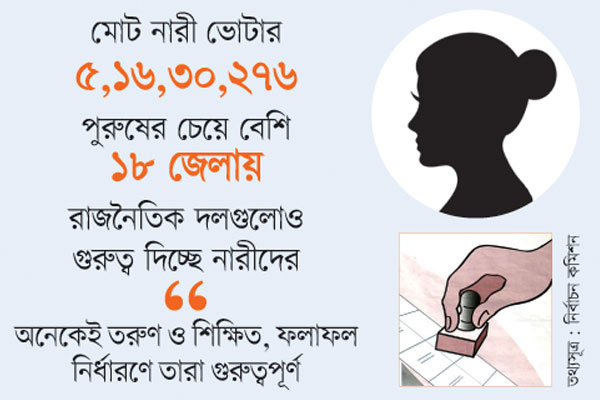 আয়তনঃদেশের মোট আয়তনঃ ১,৪৭,৫৭০ বর্গকিলোমিটার।এখানে প্রতি বর্গকিলোমিটারে মোট ১০১৫ জন মানুষ বাস করে।একে বলা হয় জনসংখ্যার ঘনত্ব।
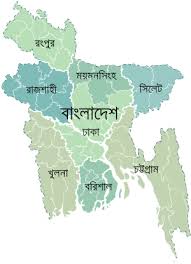 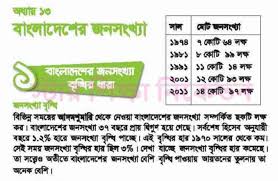 আয়তনের দিক থেকে বাংলাদেশ প্ররথিবীর নব্বইতম দেশ। 
জনসংখ্যার দিক থেকে পৃথিবীতে বাংলাদেশের অবস্থান অষ্টম।
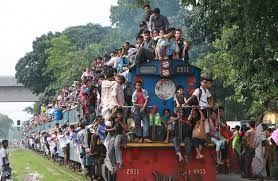 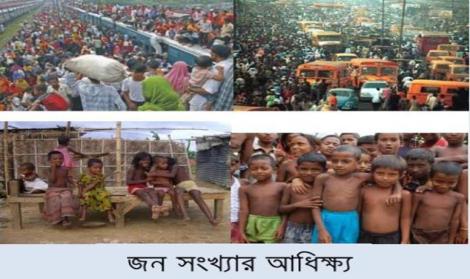 দলীয় কাজ
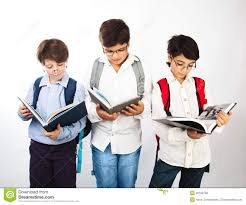 নিচের কথাগুলো বলতে কী বোঝায়? 
আদমশুমারি-----------------------------------------------------------  
জনসংখ্যার ঘনত্ব------------------------------------------------------ 
নারী-পুরুষের অনুপাত-------------------------------------------------
জোড়ায় কাজ
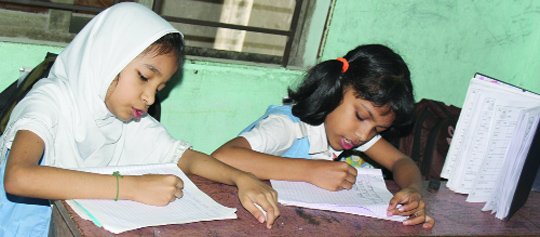 অনেক ভিড়ে গাড়ি অথবা রিকশায় বসে থাকতে কেমন লাগে সে সম্পর্কে ৫টি বাক্য তোমার খাতায় লিখ।
মূল্যায়ন
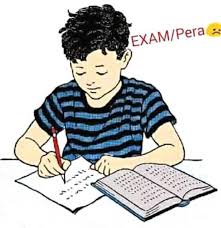 ২০১১সালের আদমশুমারি অনুযায়ী বাংলাদেশের জনসংখ্যা কত?
বাংলাদেশের মোট আয়তন কত? 
আয়তনের দিক থেকে বাংলাদেশ কততম দেশ? 
জনসংখ্যার ঘনত্ব কী? 
জনসংখ্যার দিক থেকে বাংলাদেশের অবস্থান কী?
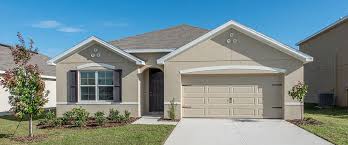 বাড়ির কাজ
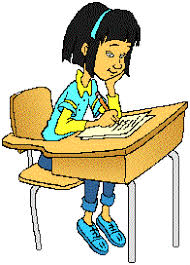 আমাদের দেশের মোট জনসংখ্যার যদি অর্ধেক নারি ও অর্ধেক পুরুষ হয় তবে বাংলাদেশে নারী ও পুরুষের সংখ্যা কত?
সবাইকে ধন্যবাদ
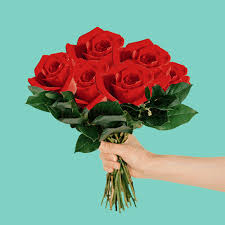